Cloud Fraction
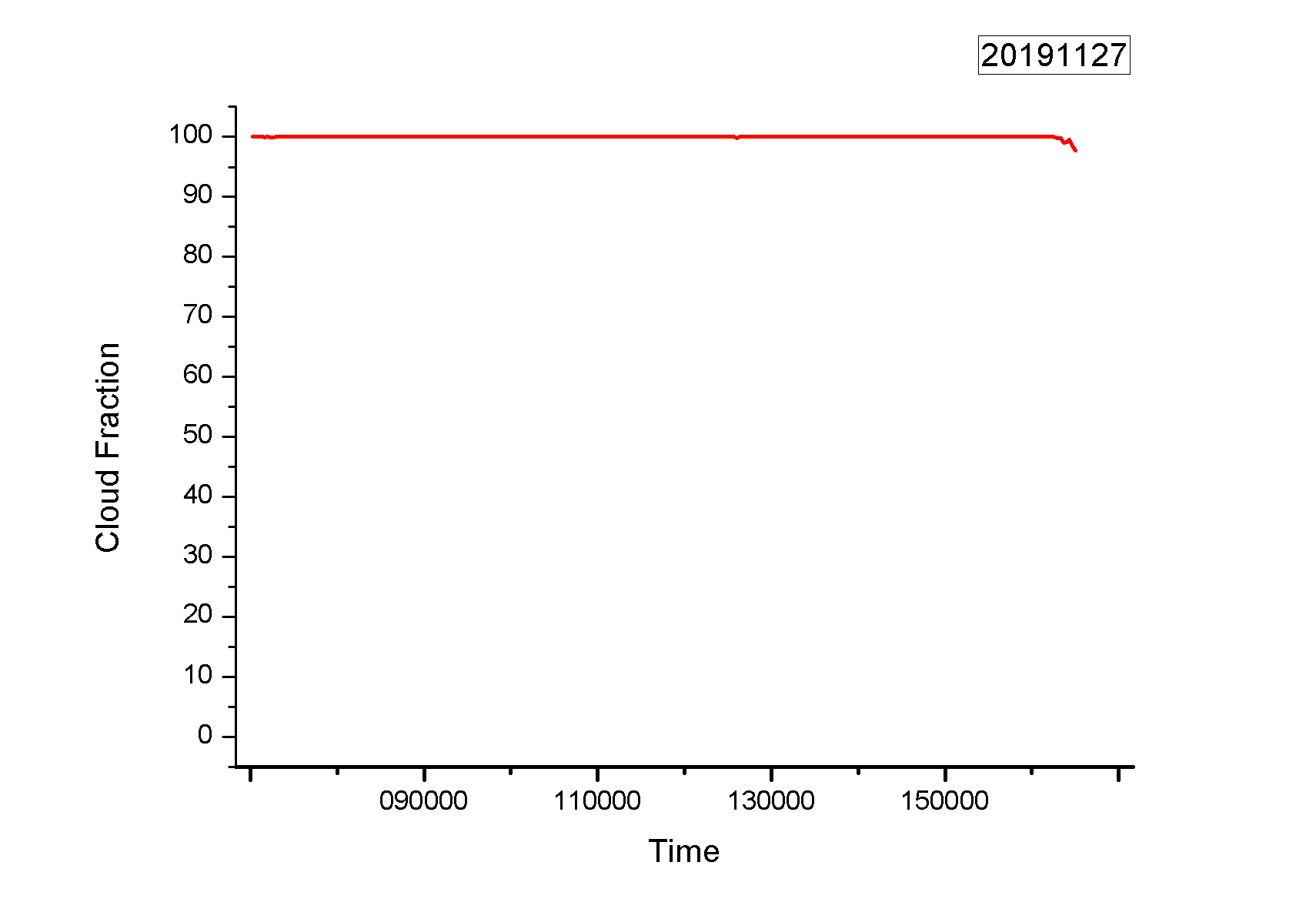 2019.11.27
The video about skyview images and their segmentation
Cloud fraction